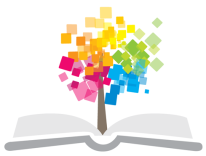 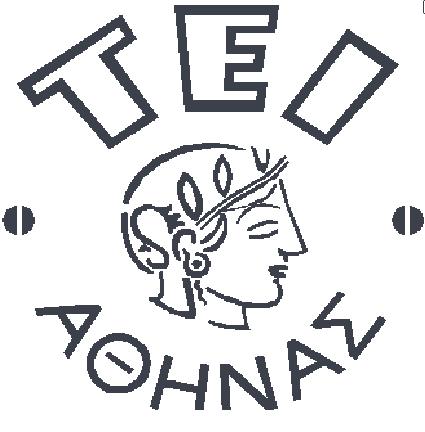 Ανοικτά Ακαδημαϊκά Μαθήματα στο ΤΕΙ Αθήνας
Δεοντολογία Επαγγέλματος
Ενότητα 3: Ηθική και νέες βιοτεχνολογίες
Δρ. Ευαγγελία Πρωτόπαπα, Καθηγήτρια Φαρμακοποιός - Αισθητικός
Τμήμα Αισθητικής και Κοσμητολογίας
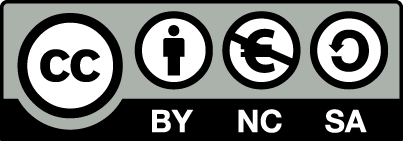 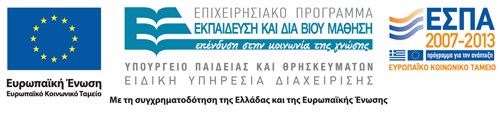 Βιοηθική
Κατά το δεύτερο ήμισυ του προηγούμενου αιώνα αναπτύχθηκε μια νέα τεχνολογία, η Βιοτεχνολογία, βασισμένη στην απίστευτα γοργή ανάπτυξη των Μοριακών Επιστημών, Βιο­χημείας, Βιοφυσικής, Μοριακής Βιολογίας και Γενετικής, Κυτταρικής Βιολογίας και Μικροβιολογίας. 
Η τεχνολογία του ανασυνδυασμένου DNA και οι εφαρμογές της
Εμβρυϊκά κύτταρα και η πρακτική αξιοποίησή τους
Κλωνοποίηση ανθρώπου / μονογονική αναπαραγωγή
1
Βιοηθική
Οι εφαρμογές της νέας Βιοτεχνολογίας είναι πολλές και ευεργετικές σε διάφορους το­μείς, εγείρουν όμως πλήθος προβλημάτων για τον άνθρωπο και το περιβάλλον, ηθικά, νομικά, κοινωνικοοικονομικά / ψυ­χολογικά και θεολογικά, που απασχολούν και προβληματί­ζουν την ανθρωπότητα και αποτελούν το αντικείμενο του νέ­ου κλάδου της «Βιοηθικής».
2
Βιοηθική: Προβλήματα και διλήμματα των βιοτεχνολογικών χειρισμών και εφαρμογών 1/4
Η ευρεία, συνεχώς αυξανόμενη, χρήση των πολυποίκιλων νέων βιοτεχνολογιών στην Ιατρική, στην Γεωργία, στην Βιομη­χανία, στην Ιατροδικαστική, και Δικονομία, έχει ως συνέπεια, εκτός των ευεργετικών και βλαπτικές επιδράσεις, οι οποίες εγείρουν σειρά προβληματισμών και διλημμάτων, που έχουν και φιλοσοφικές- θεολογικές προεκτάσεις.
Πρέπει να τονισθεί, ότι σπανίως μία βιοτεχνολογική εφαρ­μογή έχει μονοδιάστατη επίδραση, αλλά οι επιπτώσεις της αφορούν πολλούς ή και όλους τους προαναφερθέντες επι­στημονικούς χώρους.
3
Βιοηθική: Προβλήματα και διλήμματα των βιοτεχνολογικών χειρισμών και εφαρμογών 2/4
Σχετικά με την γονιδιακή μετα­φορά σε άνθρωπο με σκοπό την γονιδιακή θεραπεία και η σί­γουρα επερχόμενη διαλεύκανση της λειτουργίας των δεκάδων χιλιάδων ανθρώπινων γονιδίων, έχει οδηγήσει σε προβληματι­σμούς ως προς την κατά βούληση αλλοίωση των ψυχοσωμα­τικών χαρακτηριστικών του ανθρώπου (επιλογή φύλου, σω­ματικών διαστάσεων, χρώμα οφθαλμών, ψυχοπνευματικών ιδιοτήτων). Παρ' όλο ότι οι ψυχοπνευματικές ιδιότητες δια­μορφώνονται και επηρεάζονται κατά το πολύ από το περι­βάλλον, ο φόβος επεμβάσεων «ευγονικής» μορφής, που έχουν ταλαιπωρήσει την ανθρωπότητα τον παρελθόντα αιώνα, εί­ναι βάσιμος.
4
Βιοηθική: Προβλήματα και διλήμματα των βιοτεχνολογικών χειρισμών και εφαρμογών 3/4
Η κλωνοποίηση οργανισμού απετέλεσε κορυφαίο επιστη­μονικό επίτευγμα και κατέρριψε το δόγμα της μόνιμης, μη αναστρέψιμης τελικής διαφοροποιήσεως των κυττάρων. Η δυνατότητα κλωνοποιήσεως ανθρώπου έχει προκαλέσει τους πιο έντονους ηθικούς, φιλοσοφικούς και θεολογικούς προβληματισμούς από οποιαδήποτε άλλη μέχρι σήμερα βιοτεχνολογική παρέμβαση, επισκιάζοντας και τον φόβο για την προαναφερθείσα ευγονική/γονιδιακή παρέμβαση.
5
Βιοηθική: Προβλήματα και διλήμματα των βιοτεχνολογικών χειρισμών και εφαρμογών 4/4
Οι ηθικοί, φιλοσοφικοί και θεολογικοί προβληματισμοί και αντιρρήσεις στην κλωνοποίηση ανθρώπου είναι σημαντικοί και θέμα καθημερινών συζητήσεων και προστίθενται στα ήδη πολυσυζητημένα προβλήματα, όπως αυτά της αντισύλλη­ψης, της άμβλωσης, της εξωσωματικής γονιμοποίησης, των «αναπληρωματικών» μητέρων και της ευθανασίας.
6
Τέλος Ενότητας
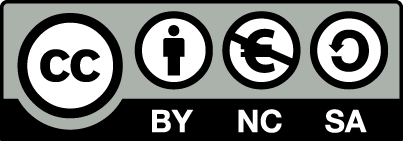 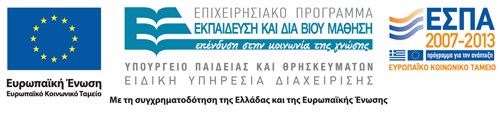 Σημειώματα
Σημείωμα Αναφοράς
Copyright Τεχνολογικό Εκπαιδευτικό Ίδρυμα Αθήνας, Ευαγγελία Πρωτόπαπα 2014. Ευαγγελία Πρωτόπαπα. «Δεοντολογία Επαγγέλματος. Ενότητα 3: Ηθική και νέες βιοτεχνολογίες». Έκδοση: 1.0. Αθήνα 2014. Διαθέσιμο από τη δικτυακή διεύθυνση: ocp.teiath.gr.
Σημείωμα Αδειοδότησης
Το παρόν υλικό διατίθεται με τους όρους της άδειας χρήσης Creative Commons Αναφορά, Μη Εμπορική Χρήση Παρόμοια Διανομή 4.0 [1] ή μεταγενέστερη, Διεθνής Έκδοση.   Εξαιρούνται τα αυτοτελή έργα τρίτων π.χ. φωτογραφίες, διαγράμματα κ.λ.π., τα οποία εμπεριέχονται σε αυτό. Οι όροι χρήσης των έργων τρίτων επεξηγούνται στη διαφάνεια  «Επεξήγηση όρων χρήσης έργων τρίτων». 
Τα έργα για τα οποία έχει ζητηθεί και δοθεί άδεια  αναφέρονται στο «Σημείωμα  Χρήσης Έργων Τρίτων».
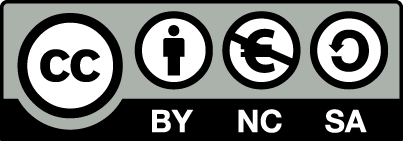 [1] http://creativecommons.org/licenses/by-nc-sa/4.0/ 
Ως Μη Εμπορική ορίζεται η χρήση:
που δεν περιλαμβάνει άμεσο ή έμμεσο οικονομικό όφελος από την χρήση του έργου, για το διανομέα του έργου και αδειοδόχο
που δεν περιλαμβάνει οικονομική συναλλαγή ως προϋπόθεση για τη χρήση ή πρόσβαση στο έργο
που δεν προσπορίζει στο διανομέα του έργου και αδειοδόχο έμμεσο οικονομικό όφελος (π.χ. διαφημίσεις) από την προβολή του έργου σε διαδικτυακό τόπο
Ο δικαιούχος μπορεί να παρέχει στον αδειοδόχο ξεχωριστή άδεια να χρησιμοποιεί το έργο για εμπορική χρήση, εφόσον αυτό του ζητηθεί.
Επεξήγηση όρων χρήσης έργων τρίτων
Δεν επιτρέπεται η επαναχρησιμοποίηση του έργου, παρά μόνο εάν ζητηθεί εκ νέου άδεια από το δημιουργό.
©
διαθέσιμο με άδεια CC-BY
Επιτρέπεται η επαναχρησιμοποίηση του έργου και η δημιουργία παραγώγων αυτού με απλή αναφορά του δημιουργού.
διαθέσιμο με άδεια CC-BY-SA
Επιτρέπεται η επαναχρησιμοποίηση του έργου με αναφορά του δημιουργού, και διάθεση του έργου ή του παράγωγου αυτού με την ίδια άδεια.
διαθέσιμο με άδεια CC-BY-ND
Επιτρέπεται η επαναχρησιμοποίηση του έργου με αναφορά του δημιουργού. 
Δεν επιτρέπεται η δημιουργία παραγώγων του έργου.
διαθέσιμο με άδεια CC-BY-NC
Επιτρέπεται η επαναχρησιμοποίηση του έργου με αναφορά του δημιουργού. 
Δεν επιτρέπεται η εμπορική χρήση του έργου.
Επιτρέπεται η επαναχρησιμοποίηση του έργου με αναφορά του δημιουργού.
και διάθεση του έργου ή του παράγωγου αυτού με την ίδια άδεια
Δεν επιτρέπεται η εμπορική χρήση του έργου.
διαθέσιμο με άδεια CC-BY-NC-SA
διαθέσιμο με άδεια CC-BY-NC-ND
Επιτρέπεται η επαναχρησιμοποίηση του έργου με αναφορά του δημιουργού.
Δεν επιτρέπεται η εμπορική χρήση του έργου και η δημιουργία παραγώγων του.
διαθέσιμο με άδεια 
CC0 Public Domain
Επιτρέπεται η επαναχρησιμοποίηση του έργου, η δημιουργία παραγώγων αυτού και η εμπορική του χρήση, χωρίς αναφορά του δημιουργού.
Επιτρέπεται η επαναχρησιμοποίηση του έργου, η δημιουργία παραγώγων αυτού και η εμπορική του χρήση, χωρίς αναφορά του δημιουργού.
διαθέσιμο ως κοινό κτήμα
χωρίς σήμανση
Συνήθως δεν επιτρέπεται η επαναχρησιμοποίηση του έργου.
Διατήρηση Σημειωμάτων
Οποιαδήποτε αναπαραγωγή ή διασκευή του υλικού θα πρέπει να συμπεριλαμβάνει:
το Σημείωμα Αναφοράς
το Σημείωμα Αδειοδότησης
τη δήλωση Διατήρησης Σημειωμάτων
το Σημείωμα Χρήσης Έργων Τρίτων (εφόσον υπάρχει)
μαζί με τους συνοδευόμενους υπερσυνδέσμους.
Χρηματοδότηση
Το παρόν εκπαιδευτικό υλικό έχει αναπτυχθεί στo πλαίσιo του εκπαιδευτικού έργου του διδάσκοντα.
Το έργο «Ανοικτά Ακαδημαϊκά Μαθήματα στο ΤΕΙ Αθηνών» έχει χρηματοδοτήσει μόνο την αναδιαμόρφωση του εκπαιδευτικού υλικού. 
Το έργο υλοποιείται στο πλαίσιο του Επιχειρησιακού Προγράμματος «Εκπαίδευση και Δια Βίου Μάθηση» και συγχρηματοδοτείται από την Ευρωπαϊκή Ένωση (Ευρωπαϊκό Κοινωνικό Ταμείο) και από εθνικούς πόρους.
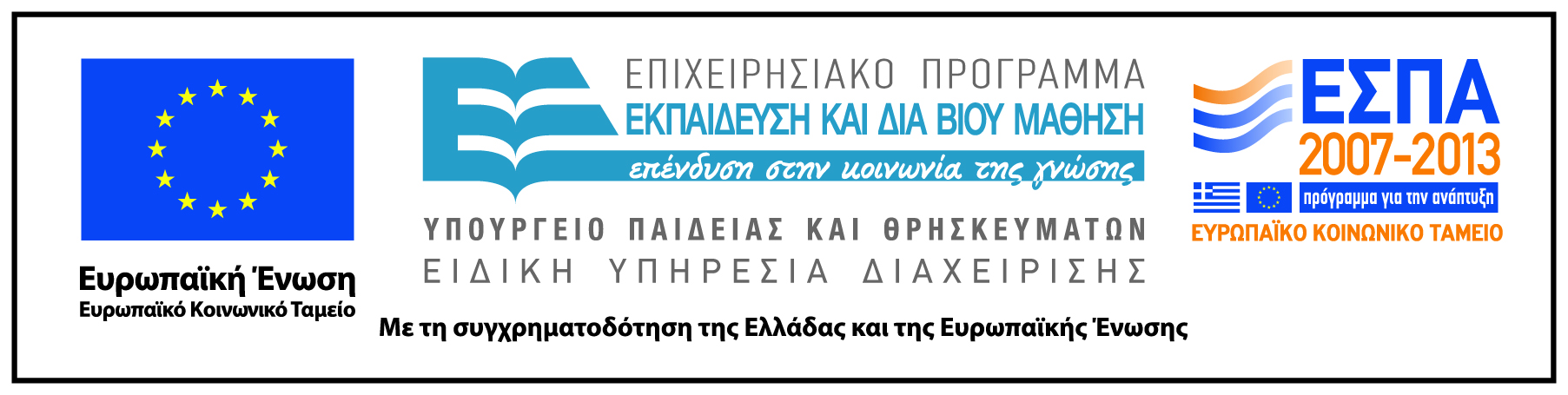